1
Controlling Large and Small Systems Using TINE
(your own mileage may vary …)
2
Background Information
When operators/experimenters talk about the control system they are not talking about 
“EPICS”, “TINE”, “TANGO”, “DOOCS”, etc.
They are talking about the ‘system’ controlling their machine :
i.e. their accelerator, beamline, experiment, etc.
EPICS, TINE, TANGO, DOOCS provide a control system framework.
There’s no ‘setup.exe’ that scopes out what you’re trying to control and what hardware you’re using !
3
Background Information
Control System Framework:
Some person(s) will need to be familiar with the ‘framework’
setup configuration databases
make hardware decisions
find and fix specific problems (that may or may not have anything to do with the ‘framework’ chosen).
 etc.
Pragmatic solutions to problems allow for multiple frameworks
That’s why we have:
epics2tine 
(the first translator on the block! – PCaPAC 2000, ICALEPCS 2001)
tango2tine
epics2tango
etc.
Philip Duval - TINE Overview
Control Systems101 Control Systems (one way or another) have to deal with …
Distributed end points and processes 
Data Acquisition (front end hardware)
Real-time needs (where necessary)
Process control (automation, feedback)
Central Services (Archive, Alarm, Name Resolution, …)
Security (who’s allowed to do what from where?)
States (Finite State Machines, sequencing, automation…)
Time synchronization (time stamps, cycle ids, etc.)
Databases (configuration, machine data, post-mortem data, …)
Statistics (control system itself, operation, …)
Logging (central, local, application, …)

Data transport (data flow, control system protocol, scalability)
Philip Duval - TINE Overview
TINE: A Quick Tour
Three-fold Integrated Networking Environment 
          (->Keep your eye on the word “Integrated”)
Mature Control System
CERN Isolde Spin-off (~1991)
All the usual central services :
Archive, Alarm, Naming, Security, Logging, etc.
Small Footprint
TINE Kernel written in C (just like your Operating System) or Java
Berkeley Sockets (NO SunRPC, CORBA, or other 3rd Party dependencies !)
Either Single-threaded or Multi-threaded
Easy to Install 
High Performance
Plug and Play (add new elements on the fly)
Available on large number of platforms
native on all the UNIXes (Linux and MAC), Windows, + VxWorks, VMS, DOS, NIOS
java, .NET, LabView, MatLab, Python, etc. (client and server!)
Scalable to very large machines !
seriously multi-platform!
6
TINE Usage
DESY (Hamburg)  “ground zero”
HERA
A very large machine (on-ice since 2007)
LINAC2, DESY2
PETRA3, DORIS
REGAE
FLASH
DOOCS
embedded in DOOCS since ~2001
will replace SunRPC as de-facto protocol for XFEL
=> FermiLab, Cornell
Zeuthen (Berlin)
KEK (Japan)
Photon Factory beamlines (add-on to STARS system)
EMBL (Hamburg)
GKSS, HASYLAB (Hamburg)
MedAustron (Austria)
Thomson Broadcast (Switzerland)
ImTech Electronics (Netherlands)
Berthold Technologies, GmbH
COSYLAB (Slovenia) “expertise”
???
Philip Duval - TINE Overview
Controlling large machines …
Philip Duval - TINE Overview
Or smaller machines ….
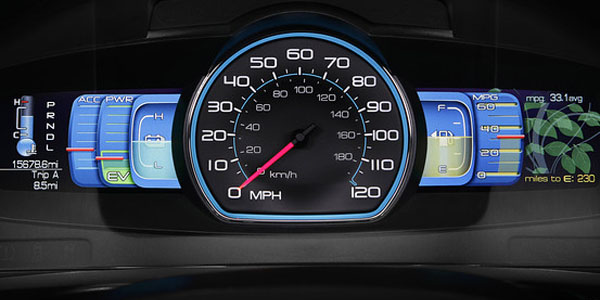 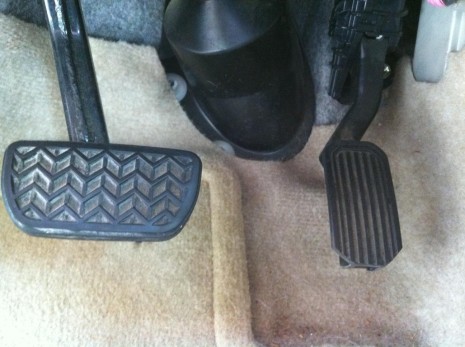 9
bits and bytes … orrubber bands and paper clips …
Basically:
Buttons and knobs to issue instructions …
Displays to let you know what’s going on …
Can use one of these control system frameworks for 
particle accelerators
circular, linear
beamlines
telescopes
tokamaks
etc.

of course: 
different strategies, solutions, services, hardware, etc.
but they all have: 
alarms, archiving, security, data-flow, automation, …
… and someone sits at a console …
Control System Models (a review)
Model I: Database Model 
EPICS, VISTA (i.e. VSystem not the OS)
Control system data are elements in a database.
Transfer Process Variables
pvData have names
Actions are ‘get’, ‘set’, ‘monitor’
BUT: Some things aren’t variables at all !
e.g. command and calls
an epics pv:  “G47c:K:KL:B12:TR4_02_ai”
Control System Models (a review)
Model II: Device Server Model 
TANGO, DOOCS, STARS*, TINE*
Elements are controllable objects managed by a device server.
Instance of such an object is a device, with a hierarchical name.
Actions pertaining to a device given by its properties !
i.e. get, set, monitor, call some property OR command 
BUT: some things aren’t devices !
e.g. “*” is NOT a device.
AND: some services are Property-orientated !
TINE device server address: “/PETRA/BPM/BPM_SWR_13/Orbit.X”
context
server
device
property
Control System Models (a review)
Model III: Property Server Model
STARS*, TINE* 
Elements are services with properties (or methods)
Same basic hierarchy as Device Server Model
Properties have Keywords
(instead of Devices having Properties)
e.g. Middle layer services
Name Server
Central Alarm Server
Central Archive Server
CDI Server
etc.
BUT: Not everything divides cleanly into Device Server or Property Server !
TINE property server address: “/HASYLAB/Petra3_P12vil.CDI/BS_0/STELLUNG”
context
server
keyword
property
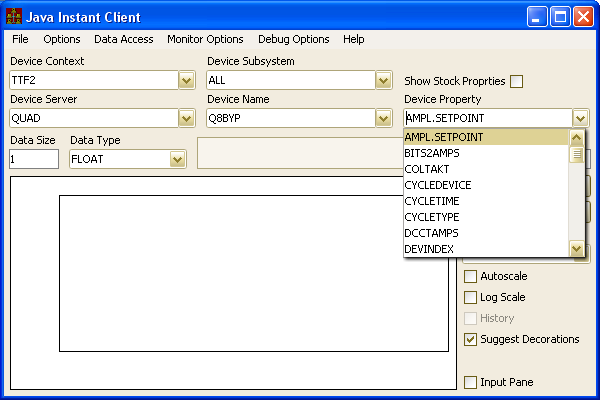 Servers
Device Servers
Instances of hardware devices
Hierarchy is flat or device-oriented
Each device supports a set of properties
The device has properties !
e.g. BPM, BLM, VAC.ION_PUMP, …
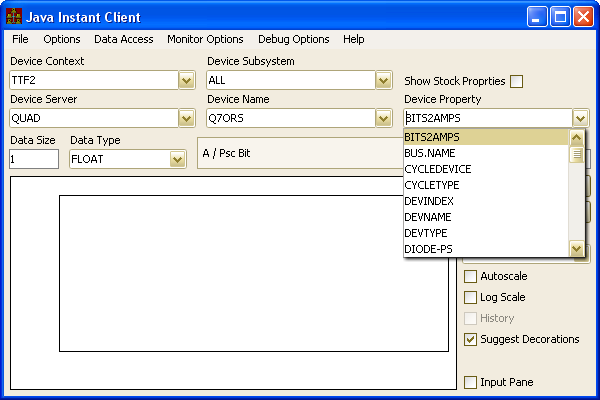 Introducing the Instant Client :
- a control system browser
Servers
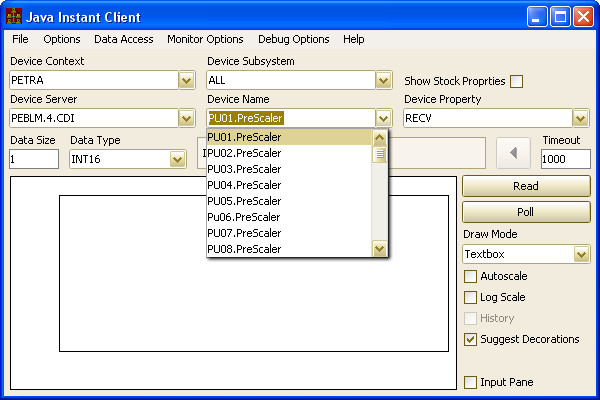 Property Servers
Services accessed by properties
Hierarchy is flat or property-oriented
Each property supports a set of ‘devices’ (i.e. keywords)
The server has properties !
e.g. ARCHIVER, CAS, any CDI server, …
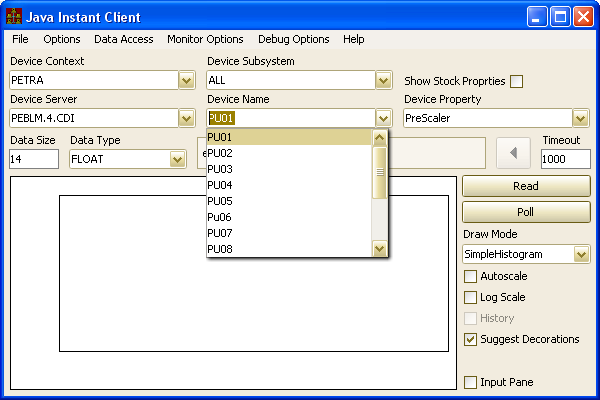 Now, maybe you understand why the Instant Client does NOT use device-tree browsing but instead combo boxes!
15
Data Flow
Okay.  That’s how a client addresses some remote thing in the control system!
How do I send the remote thing a command?
Security issues.
Classic ‘transaction’ 
How do I monitor the information from that remote thing?
How much data is involved (the payload)?
How fast does the update rate need to be?
How many other clients are doing this?
=> load on server, load on network (mostly from monitoring)

What API is available?
The Control System Protocol
Data Flow Memes : 0th Order
Transaction-based Client-Server
Transaction-based Client-Server
Client asks, server responds
KISS  (no management tables) !  
Suitable for small systems
Server Load:
Keep It Simple, Stupid !
LS ~ NC X NT X LD X UT

LS = Load on Server/sec (CPU cycles spent)
NC = Ave. num clients
NT = Ave num transactions / client
LD = Ave Load handling a dispatch
UT = Ave update rate
Threads ?
Multi-Core ?
Data Flow Memes : 0th Order
Transaction-based Client-Server
Network Load:
LN ~ NC X NT X PT X UT X 2

LN = Load on Network (bytes/sec)
NC = Ave. num clients
NT = Ave num transactions / client
PT = Ave Transaction Payload
UT = Ave update rate
2   = outgoing + incoming payloads ~equal
Threads ?
Multi-Core ?
Increase Scalability => Reduce the Load
Reduce any of these factors !
Data Flow Memes : 1st Order
Contract-based Publish-Subscribe
Contract-based Publish-Subscribe
Kiss KISS goodbye !
Contract and connection management 
Transaction => managed contract + table of clients
Larger systems
Server Load :
LS ~ NT X LD X UT

LS = Load on Server/sec
NT = Ave num transactions / client
LD = Ave Load handling a dispatch
UT = Ave update rate
NC (Number of Clients) no longer a factor !
Data Flow Memes : 1st Order
Contract-based Publish-Subscribe
LN ~ NC X NT X PT X UT

LN = Load on Network (bytes/sec)
NC = Ave. num clients
NT = Ave num transactions / client
PT = Ave Transaction Payload
UT = Ave update rate
Network Load:
Similar, but:
Factor 2 gone!
Can use ‘Send on Change’ to reduce UT
Can use multicast to reduce NC
IF your framework will let you multicast !
Great Benefit to Scalability!
BUT: API can still allow inefficiency !
AND: Who is doing the programming ?
Data Flow Memes : 2nd Order
Contract-Coercion
Analyze the transaction request
Map to an existing contract if possible
Anticipate future requests and renegotiate the contract with the client
e.g. “if he’s asking for BPM#1, then he’ll probably want BPM#2 as well”
Make use of Multi-Channel Arrays where possible 
(property has registered as an MCA)
Make use of structured where possible 
(property has registered as a STRUCT)
Guide synchronous and asynchronous acquisitions
Don’t monitor ‘static data’
Don’t synchronously poll monitorable data.
Trap ‘foolish’ update intervals

KISS is a distant memory
Yes, you can send structures in TINE !
A Server takes control of its Clients
Example: doing 1 thing for 1 effective client instead of 600 things for 10
A client tries to synchronously poll a single channel (e.g. a ‘get’ in a timer) …
It all happens under the hood ….
Client
Give me property “Pressure” for pump “OL146.2”
 Ok then, monitor “Pressure” for pump “OL146.2”
 Ok then, monitor “Pressure” for all pumps
 Ok then, I’ll listen for the multicast
Server
No! You’ll have to monitor this !
No! You’ll have to monitor the entire MCA
 Ok, but I’m going to multicast it!
A Server takes control of its Clients
Example: Nipping superfluous polling in the bud …
A client tries to poll a static property …
It all happens under the hood ….
Client
monitor the property “Pressure.Units”
 Ok, thanks.  What was I thinking? I’ll close my link!
Server
No way! I’ll give you the value, but this is static information! It’s “mbar” now, it was “mbar” yesterday, and it’ll be “mbar” tomorrow, too !
FLASH DDD PS Panel with TINE Multichannel Polling
10 connections/property  (was ~260)
50 contracts (was > 1000)
STEERER/SHGROUP (57)
STEERER/SVGROUP (48)
QUAD/QDGROUP (40)
DIPOLE/DIGROUP (19)
UNDULATOR/UNGROUP (7)
MAIN/MNGROUP (6)
TTMAG-AB/GROUP
(PC104, 41 elements)
SEXT/SXGROUP (3)
SOL/1GUN (1)
TTMAG-CD/GROUP
(PC104, 41 elements)
SUN (multi-server)
PETRA BPMs
227 Libera modules
~ 15 Client
~ 35 Contracts
1 run-of-the-mill PC with Ubuntu Linux
~ 7% CPU load !
Transaction Coercion
PETRA3 Video Example:
Mixed Gbit/100-Mbit Net
Large images (large PT)
Tune the transport Parameters !
Enforce multicast
Minimum polling interval
Redirect non-Scheduled Property to Scheduled Property

NT = 1, NC = 1
Philip Duval - TINE Overview
TINE Low-Level Support …
“Do it yourself” + your hardware API
Use those Windows drivers your hardware comes with!
You’ve already got a stand-alone system: how do you connect it to the control system?

EPICS IOCs (asyn drivers) + Epics2Tine
LabView VIs + TINE LabView
DOOCS + DOOCS API

CDI (Common Device Interface) !!!
Bus plugs for CANOpen, SEDAC, RS232, SiemensPLC, TwinCatADS, EtherCat, Libera, … (asyn?)

TICOM (TINE CanOpen Manager)
27
Security at Multiple Levels
Everyone can READ
(if you make it through the firewalls …)
Access control for commands
At the device server
For the specified property
For the specified device

User control (or user groups)
Network address control

Access Locks
One specific client on some host gets a lock token

Exclusive Read access also available
28
IDE Frameworks …
Develop rich clients using :
C, C++ 
.NET (C#, VB, C++), (visual studio, mono)
java (eclipse or netbeans + acopbeans)
Lazarus (DELPHI) (visual pascal)
Qt, PyQt
MatLab
LabView
GUI Panels with :
jddd (Java DOOCS Data Display)
CSS (Control System Studio – not Cascading Style Sheets)
COMA (Container Object MAnager)
Web2C
Philip Duval - TINE Overview
TINE Clients : Rich Clients (java)
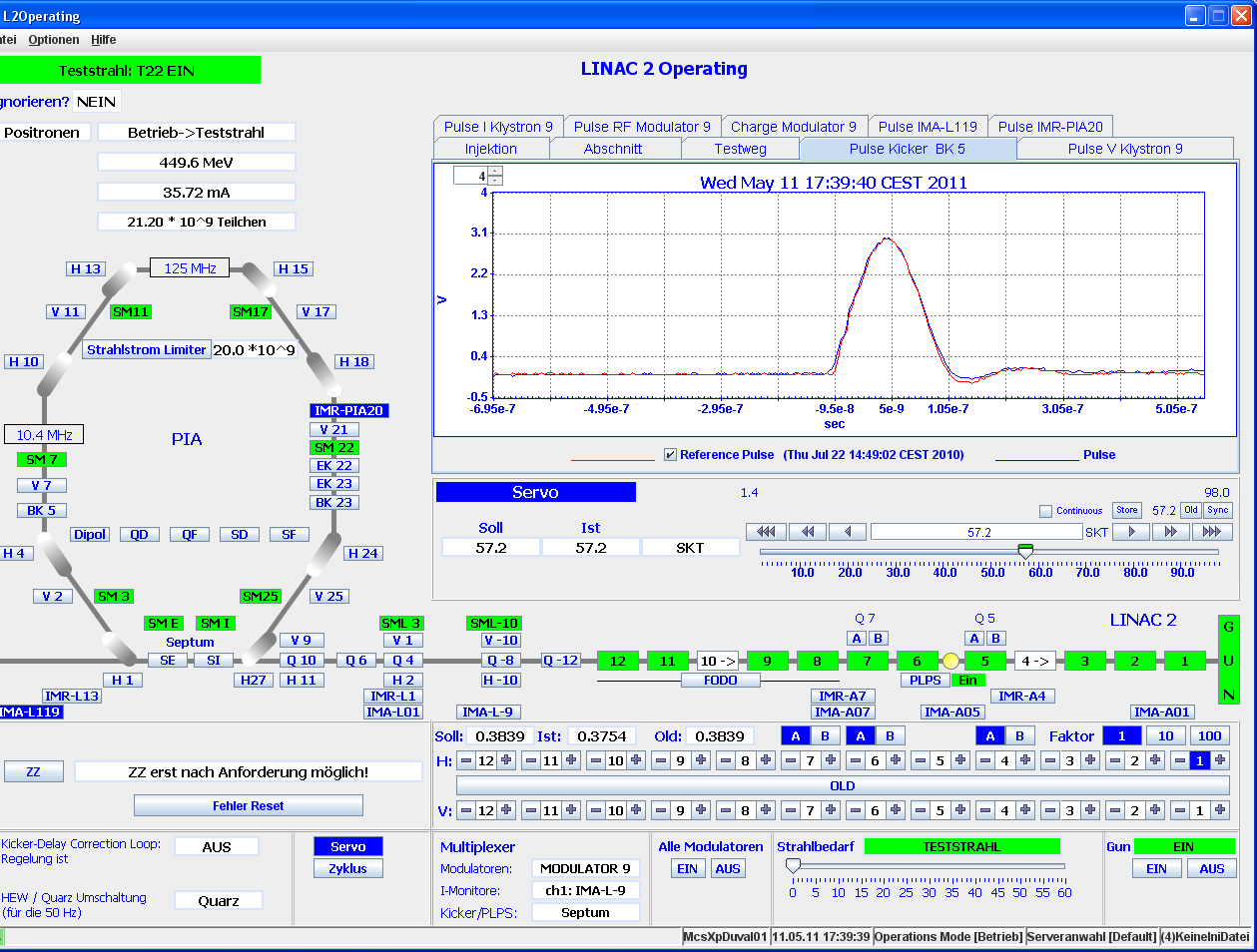 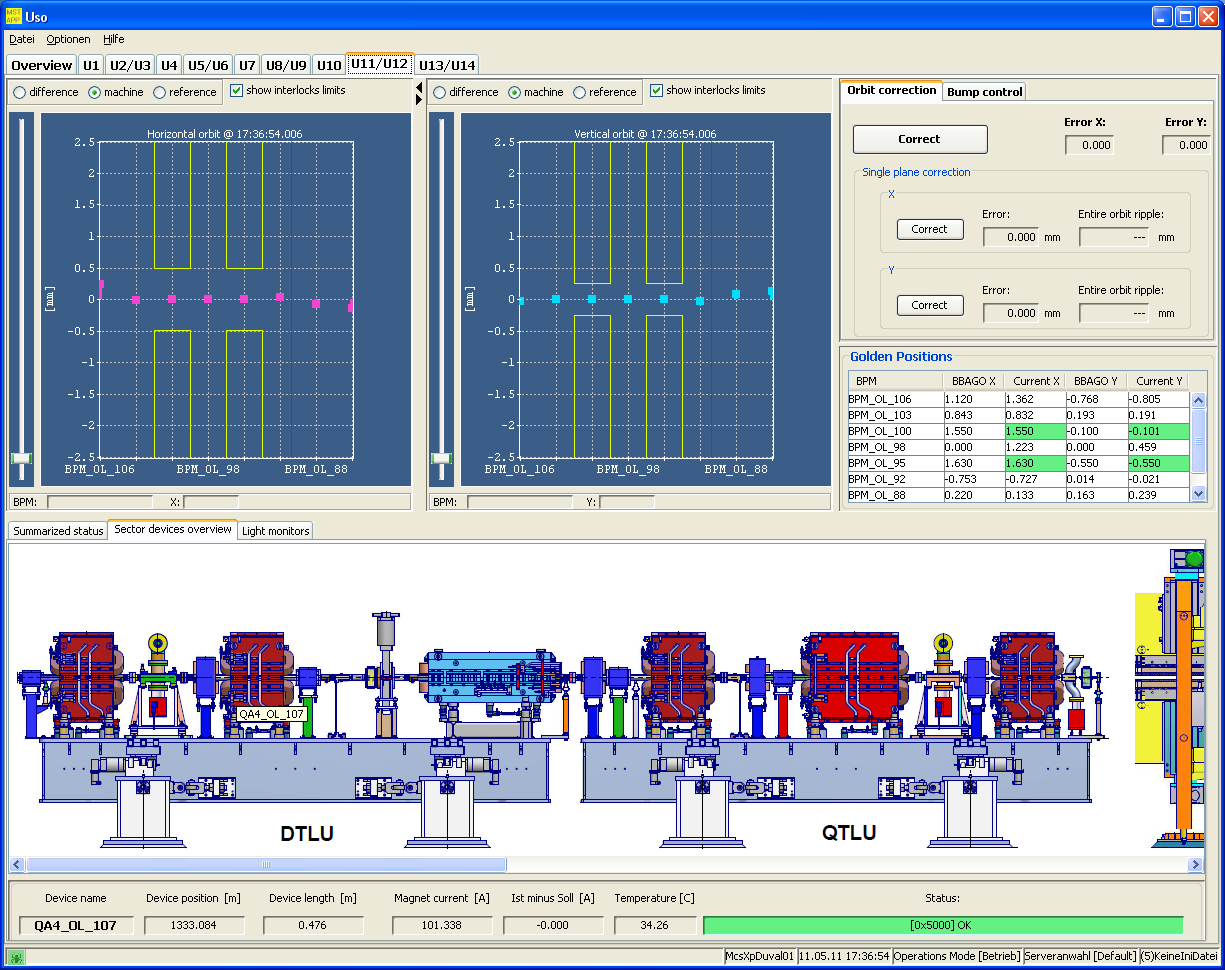 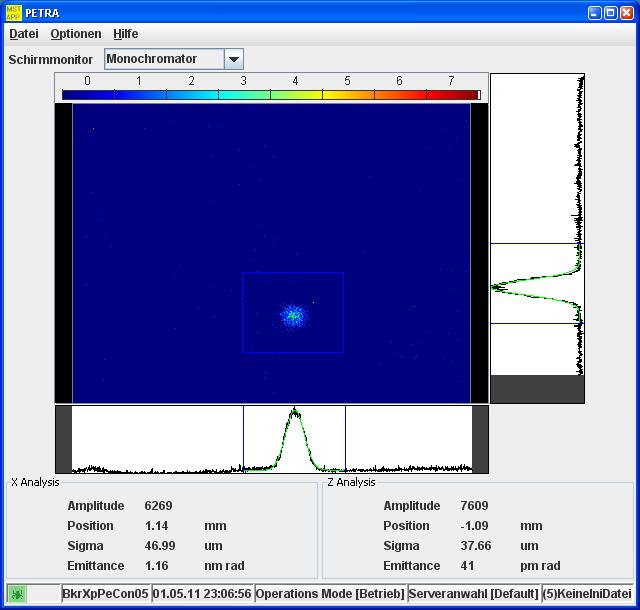 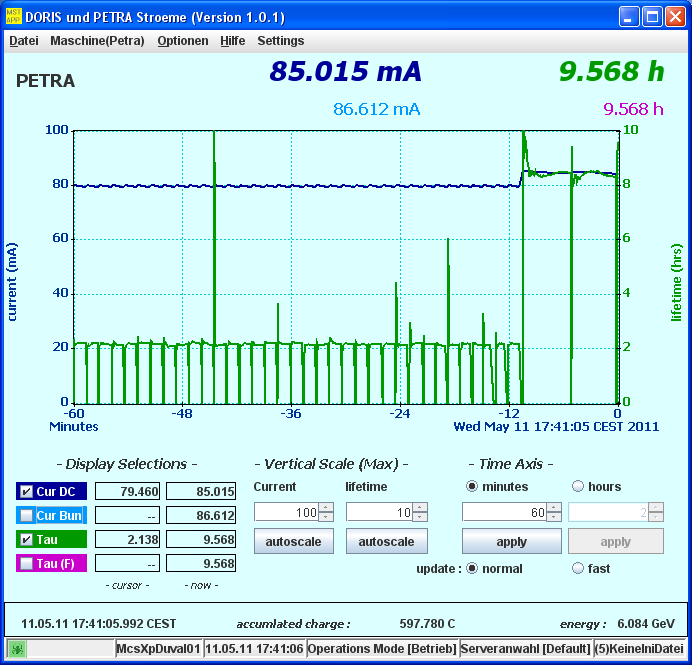 etc. …
How ‘important’ are synoptic displays ?
Philip Duval - TINE Overview
TINE Clients: Rich Clients (LabView)
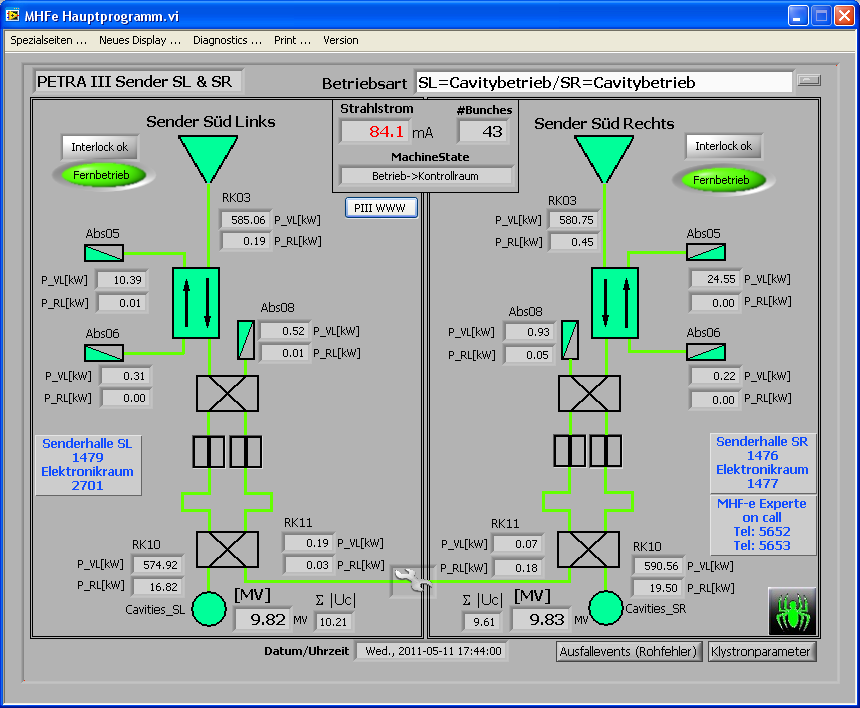 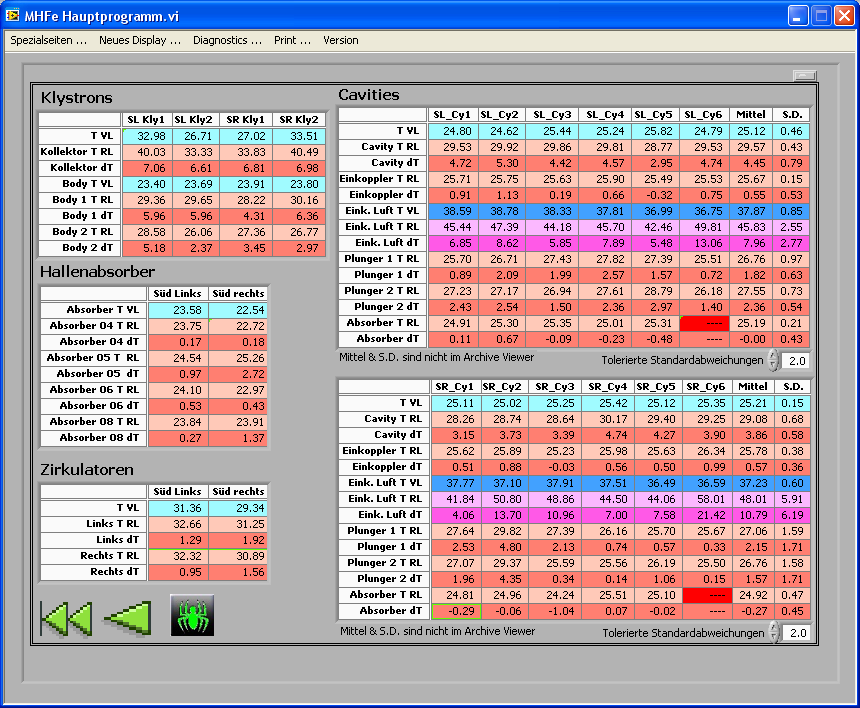 Philip Duval - TINE Overview
TINE Clients: Rich Clients (MatLab)
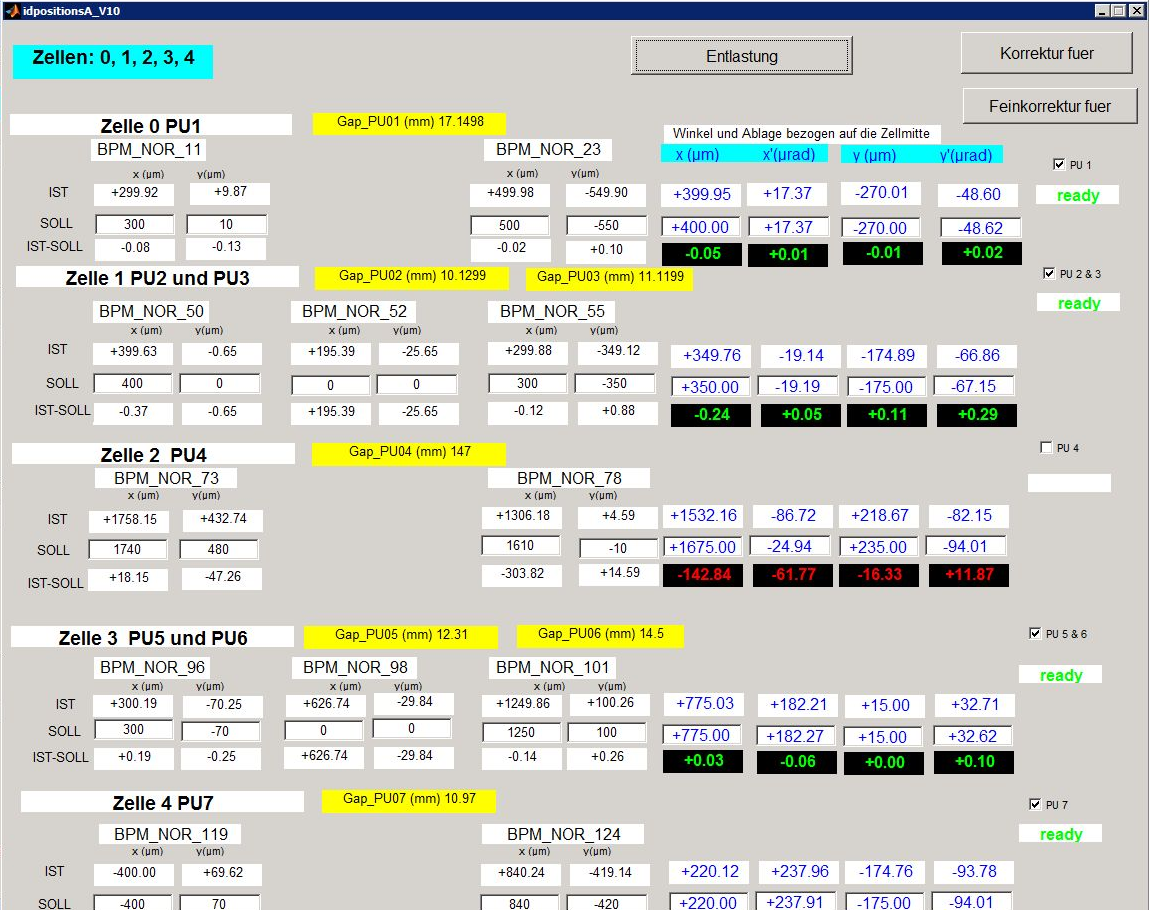 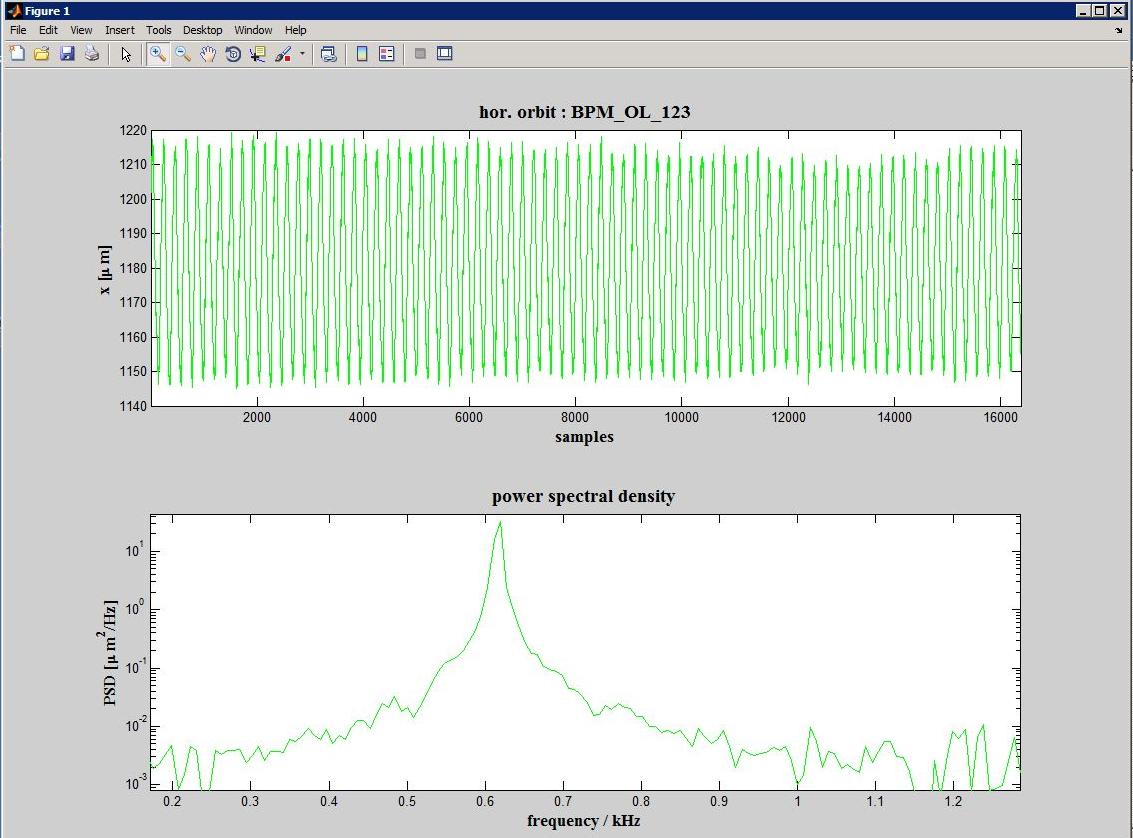 Philip Duval - TINE Overview
TINE and Java ACOP(for rich clients)
No Frameworks !
Use Eclipse, NetBeans, or whatever …
Browse Control system at design-time with property panels or customizer …
Philip Duval - TINE Overview
TINE and Java ACOP + COMA(for simple clients)
No Frameworks !
Lightweight!
Just start a coma application (e.g. an empty coma application)
Browse Control system at run-time with customizer …
TINE and Control System Studio (CSS)
Call up:
Display
PV-Table
……

Drag and Drop
Into PV-Table
Into Display (edit mode)
No DAL support for PV-Table - yet
Namespace Browser (TINE)
34
See: http://adweb.desy.de/mcs/TINE_Users_Meeting/2008Dec05/CSS-TINE%20Meeting-2008-12-05-2008-12-05.pdf
Philip Duval - TINE Overview
TINE and jddd
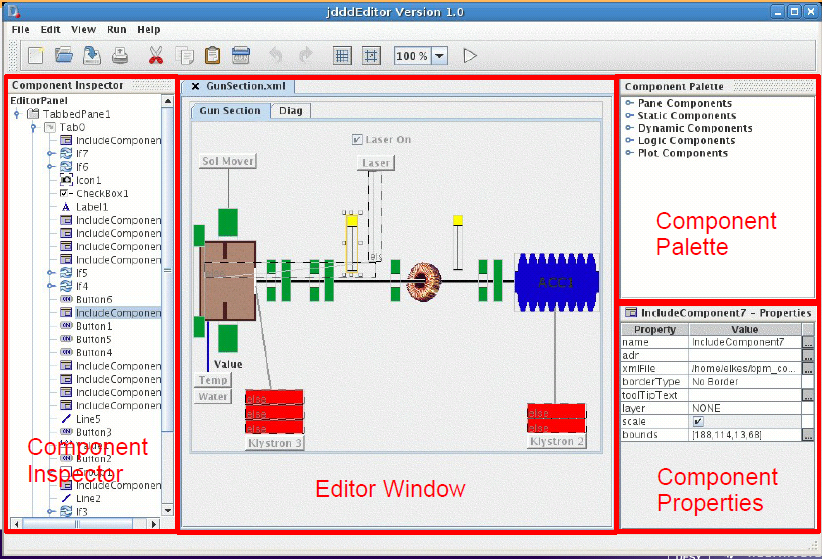 See: http://adweb.desy.de/mcs/TINE_Users_Meeting/2008Nov07/jdddTalkNew.pdf
36
Server-Side development
One-pass server wizard for
Server configuration database 
can be used for LabView servers
C project (suitable for C++)
VB 6
2nd pass makes copy of previous code but does NOT preserve changes!
Java server wizard
Simplified functionality for ‘most use-cases’
Or
copy-paste and read the documentation
Remarks: 
CDI servers are entirely database driven (and there’s a CDI database editor)
LabView cannot be generated BUT the API is easy!
Standard Device Server Wizard(in need of modernization! – dates back to 1999)
C, VB or LV 
(leave unchecked)
Java Device Server Wizard …
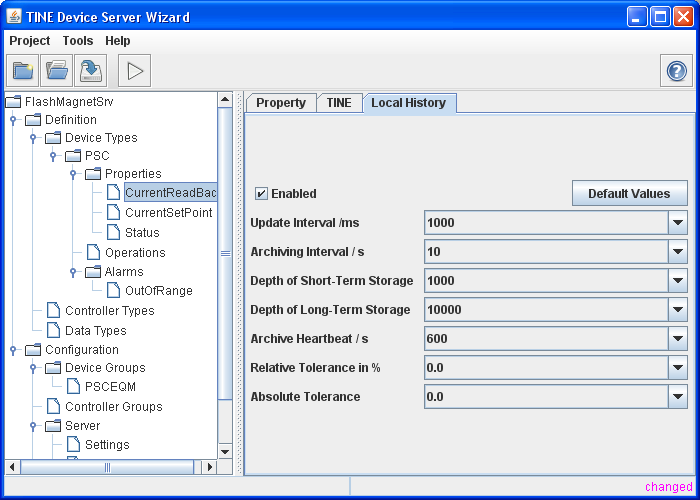 LabView Servers (RF Cavities)
MatLab Servers
MatLab server using configuration files …
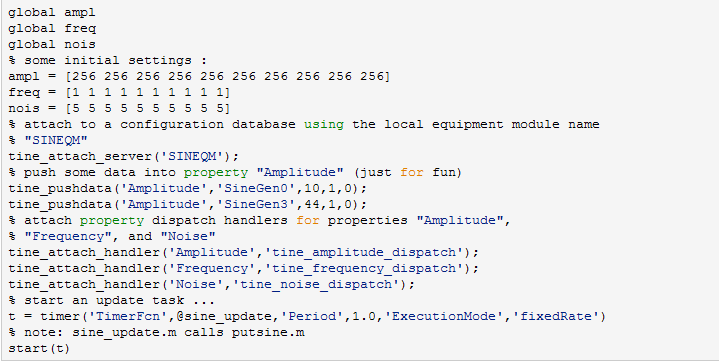 Attach to database via equipment module “SINEQM”
Supply a property and device with data
Register dispatch handlers for settings changes
Start a background task
41
Central Services
Naming Services
Plug-and-play (Equipment Name Server)
Archive Services
Machine archive
Event (Post-Mortem) archive
Local Histories
Logging (central and local)
Alarm Services
Central Alarm Server
State Services
Declared Machine State
Operation History counters (availability)
Machine ‘Globals’
Synchronization
Time synchronization server
Cycler
BEAUTY and the BEAST?  I don’t think so !
Philip Duval - TINE Overview
TINE ENS: Plug and Play
Does BPM already exist for PETRA?
-> Yes : Is same address as already registered?
-> Yes: Accept and increment reboot count
-> No: 
        Is the currently listed BPM.P for HERA running ?
	   Yes : Refuse and send “in-use” message
	    No  : Accept and update database
-> No : Accept and update database

Equipment Name Server (ENS)
I want to be known to the system as “BPM” in the context “PETRA”
Forward accepted requests to secondary name servers
Philip Duval - TINE Overview
Plug and Play (joining a group)
PE_SL_Cy1 registers with ENS as before
 PE_SL_Cy1 registers group RFCavities with GENS
Does group RFCavities exist ?
   Yes: 
       Is PE_SL_CY1 a member?
	   Yes: Update device list if different
                   No: join group
    No:
        Create Group and register Group as Server in     
           Context PETRA with the ENS
I want to be known to the system as “PE_SL_Cy1” in the context “PETRA” and join the  group “RFCavities”
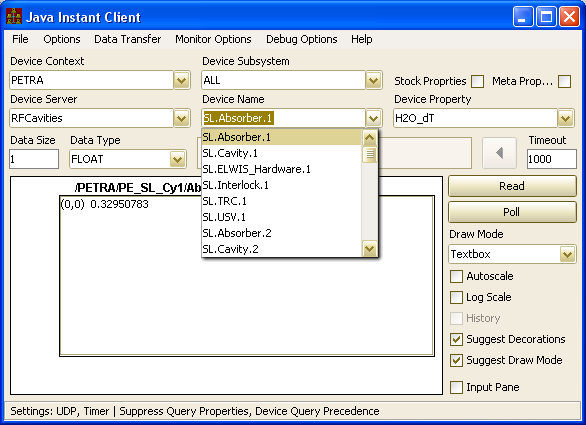 Clients see a “Server” called “RFCavities”
 Selected Device is redirected to the appropriate physical server.
Philip Duval - TINE Overview
TINE Archive System(lickity split data retrieval !)
Example: Multi-Channel Analyzer:
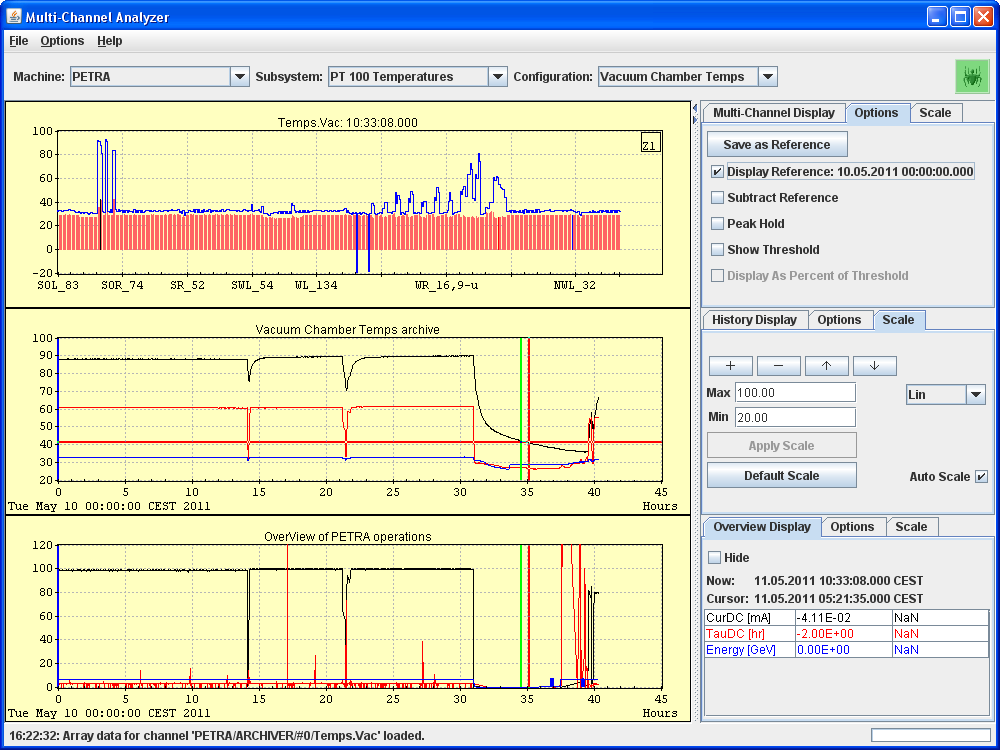 All temperatures as “snapshot” (vs. selected reference)
Histories of selected sensors:
Histories of machine operation parameters:
Archive call < 100 msec
Philip Duval - TINE Overview
TINE Archive System
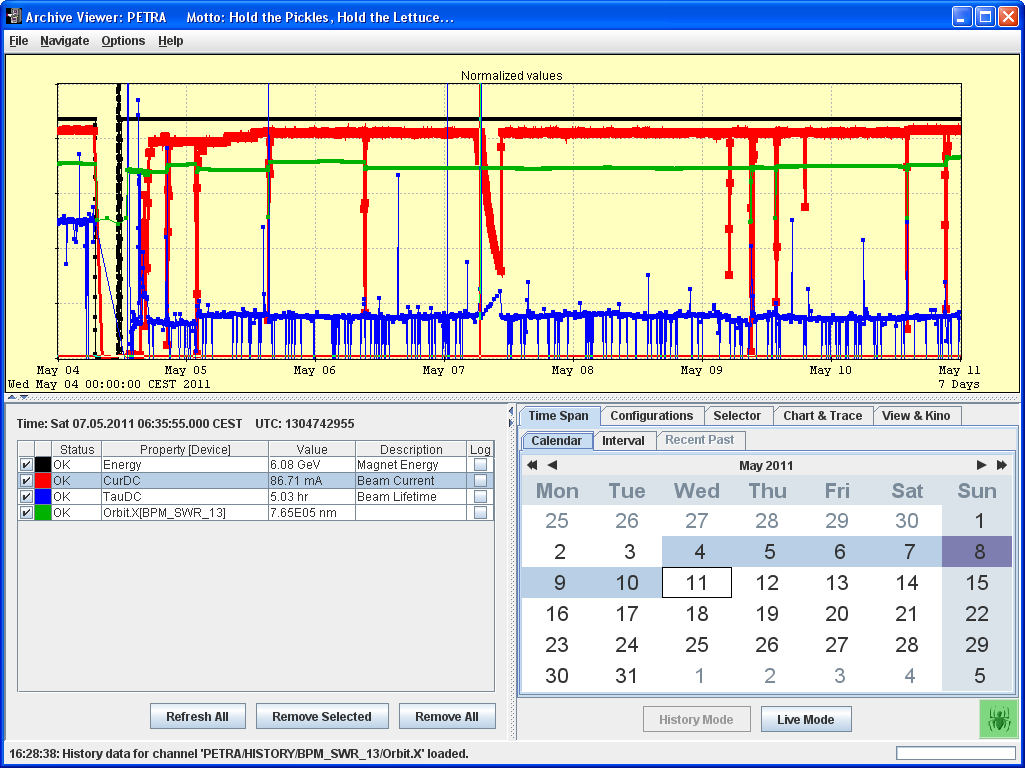 Browse and add trends of desired machine parameters to display !
Archive System
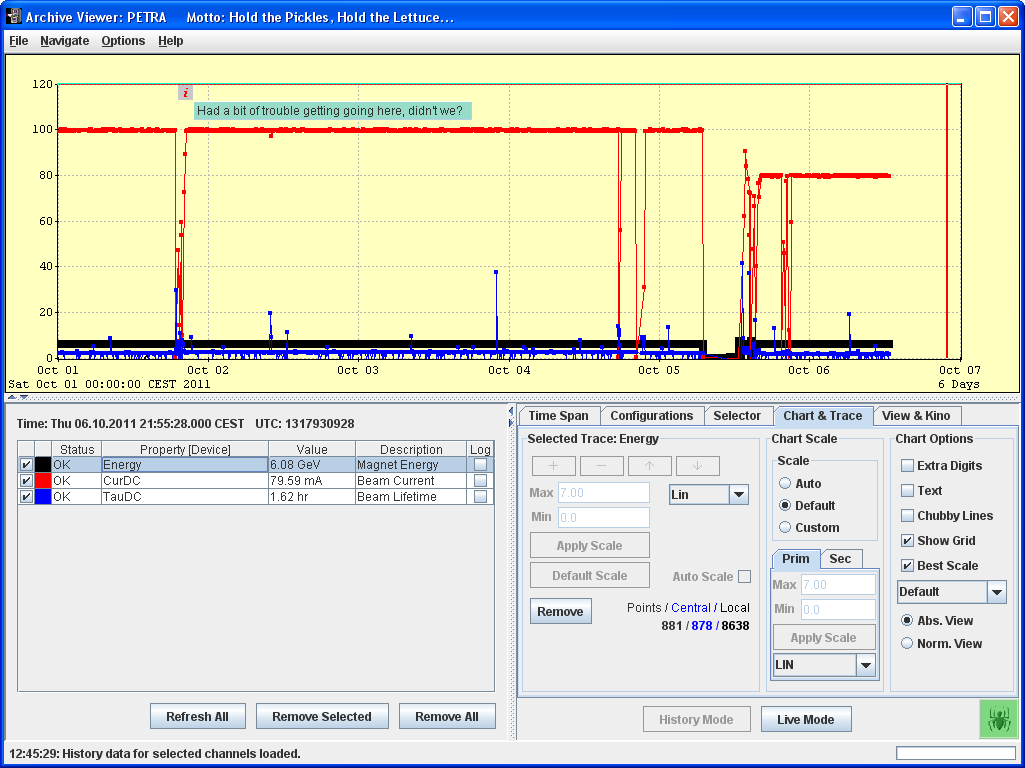 Found an annotation !
Enough points from central archive !
Archive System
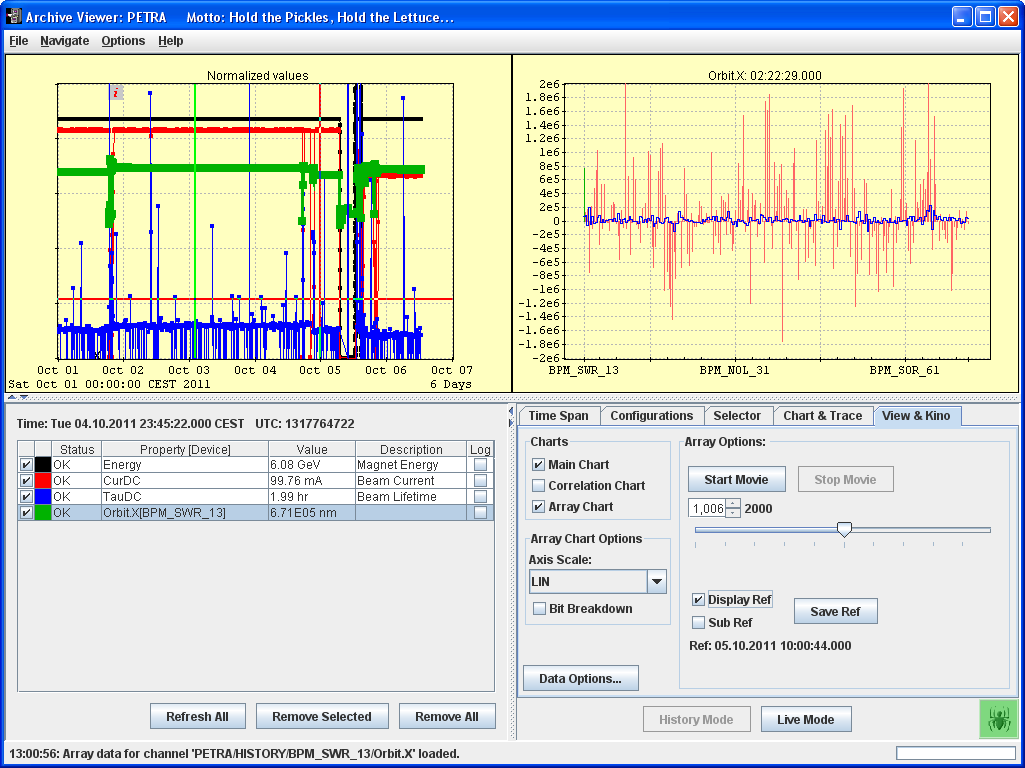 Archive System
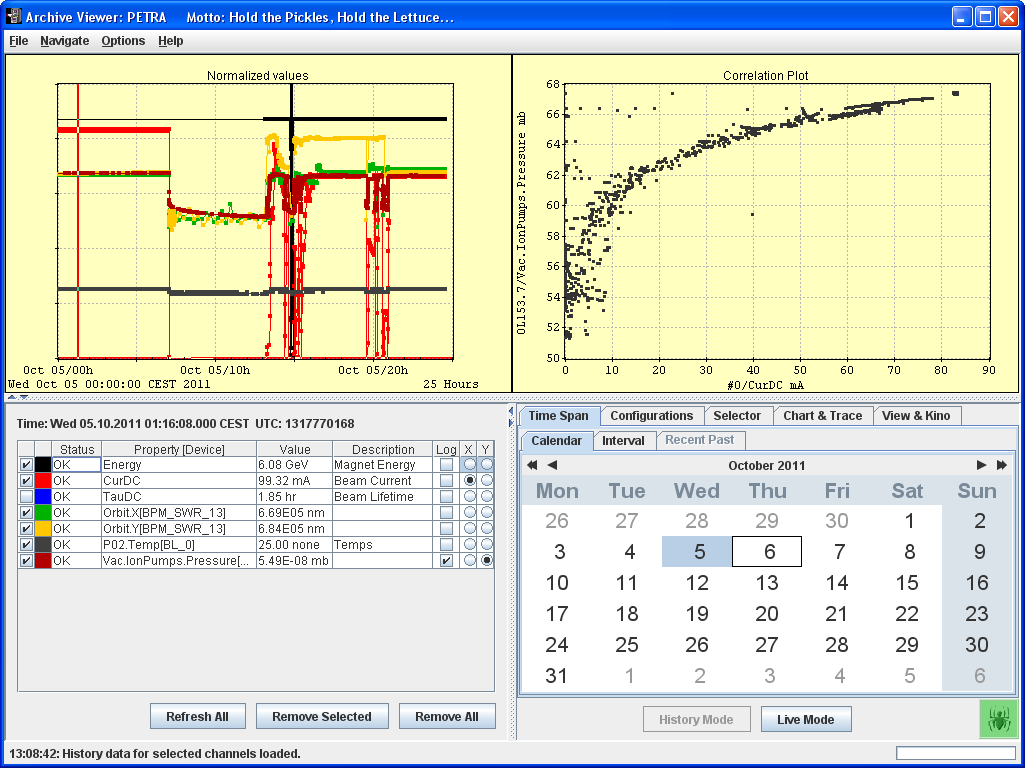 Archive System
Catching Events in the central archive
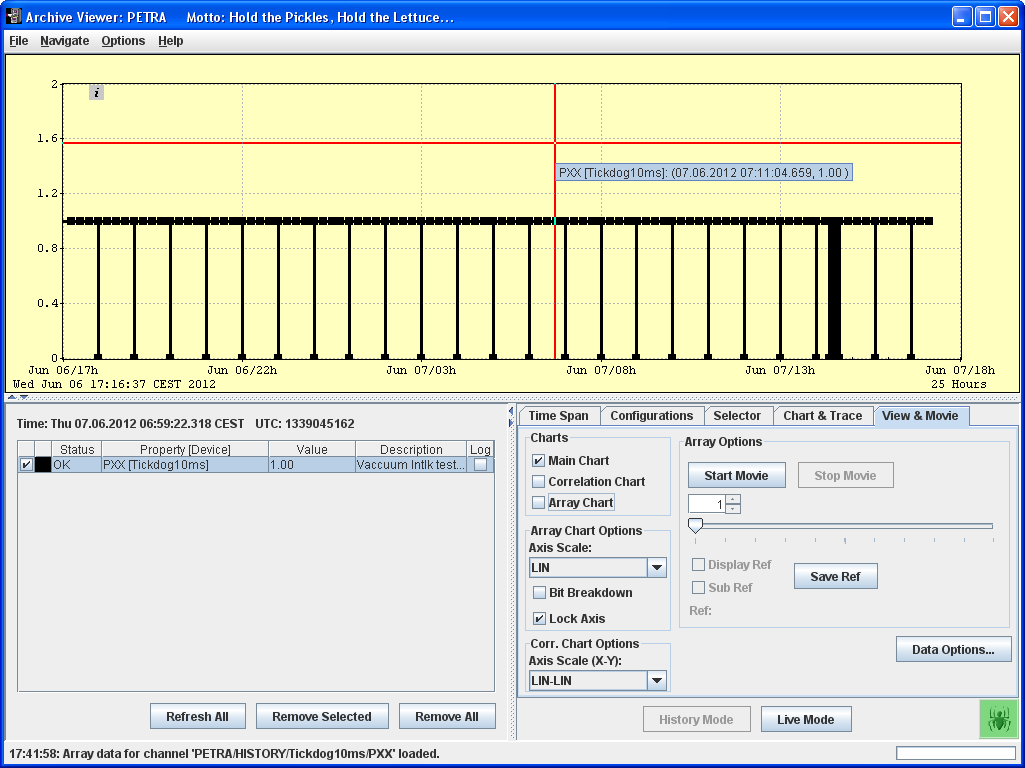 Tested in the HASYLAB vacuum interlock:
‘schedule a 10 ms pulse once/hr
    (value = 0 for 10 ms every hour)
Archive System
Catching Events in the central archive
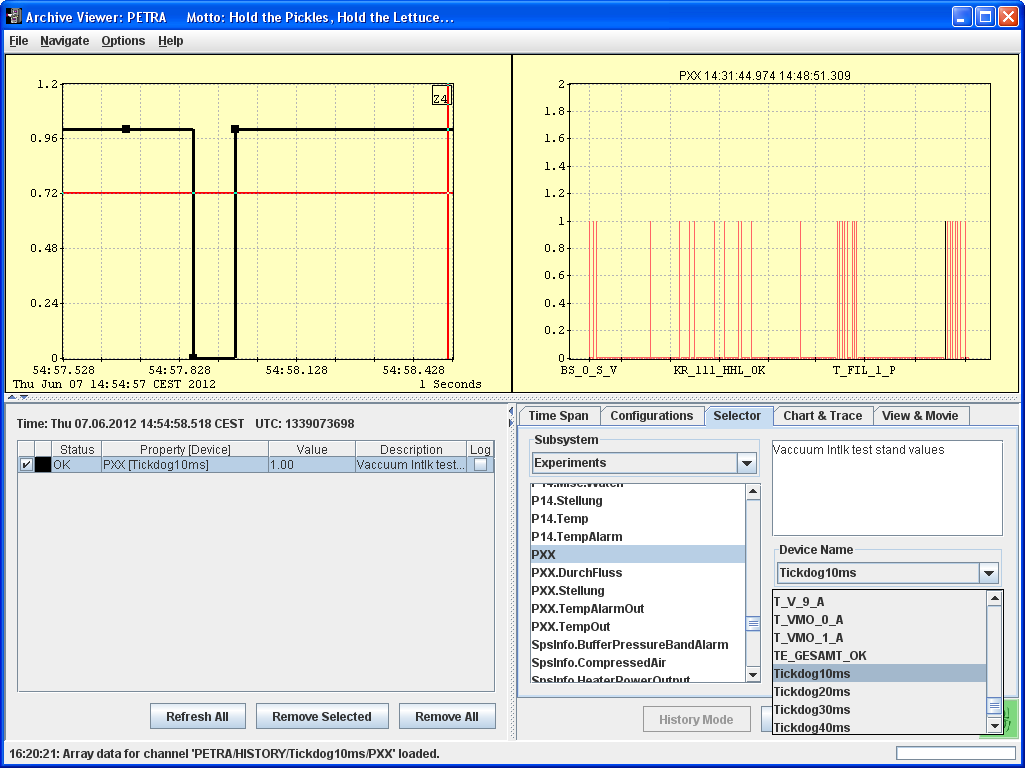 Data @ 	14:54:57.691,
	14:54:57.864,
	14:54:57.973,
Event Archives
Generic event viewer:
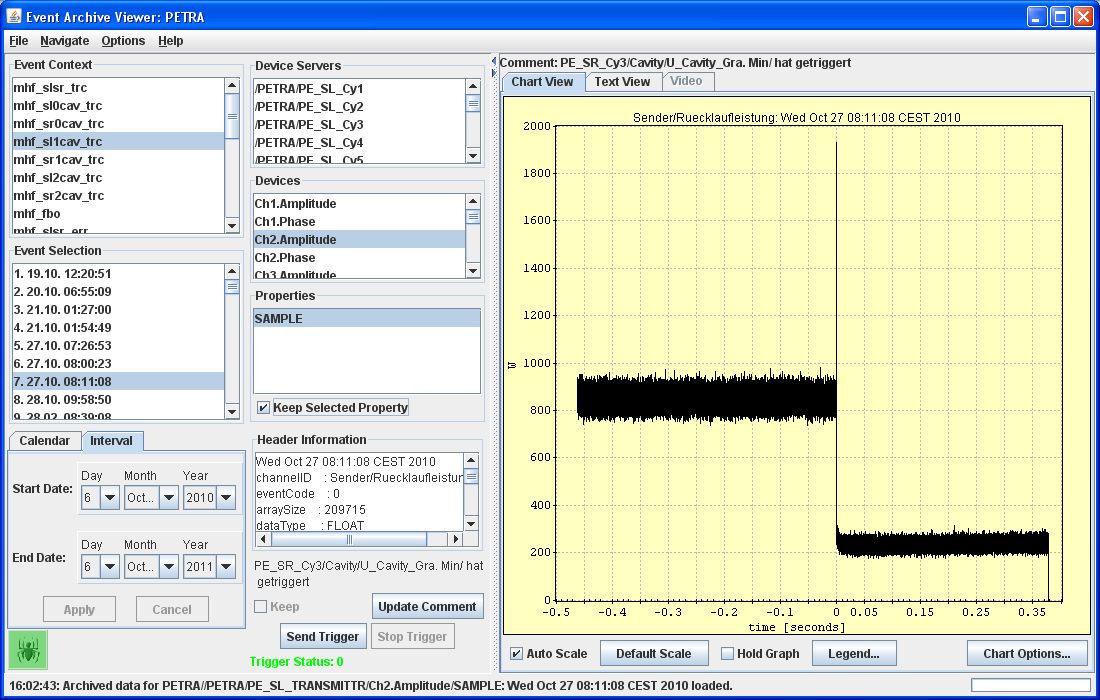 Event Archives
Generic event viewer:
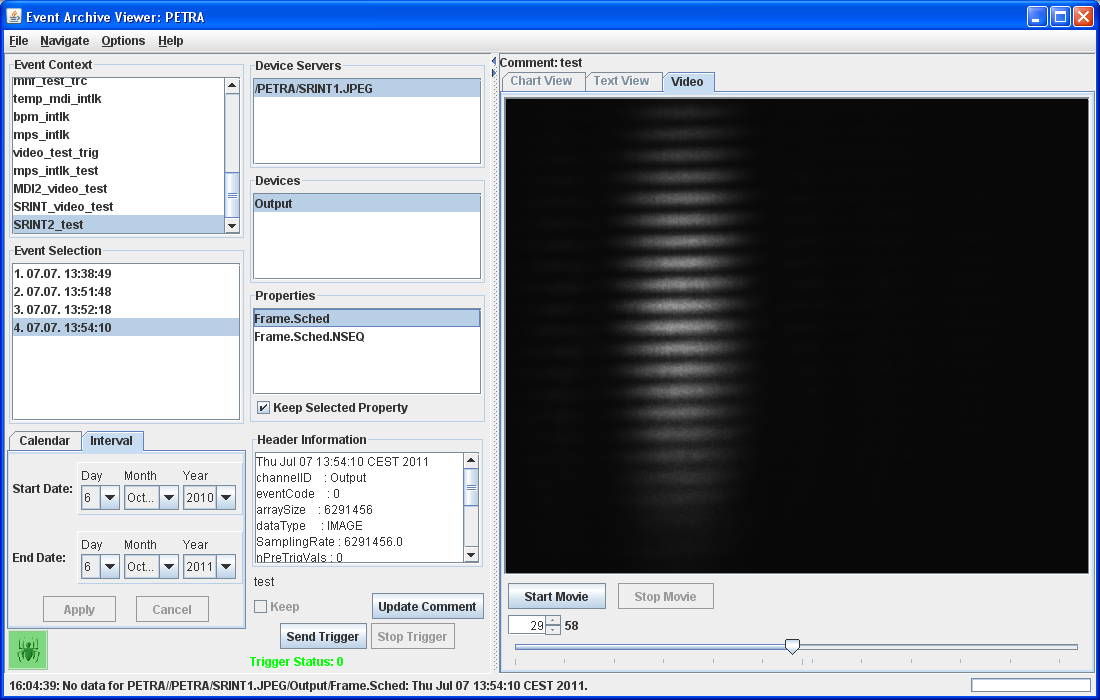 Event Archives
Transient Recorder viewer
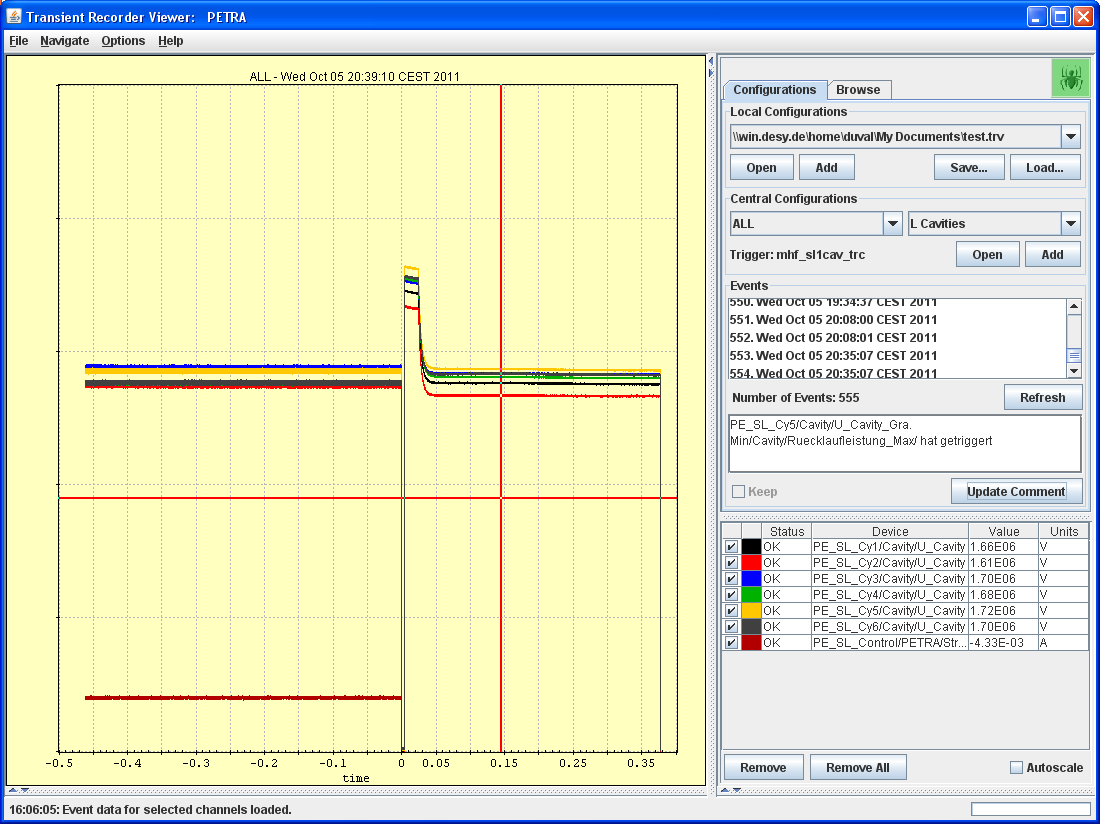 Event Archives
BPM Event viewer
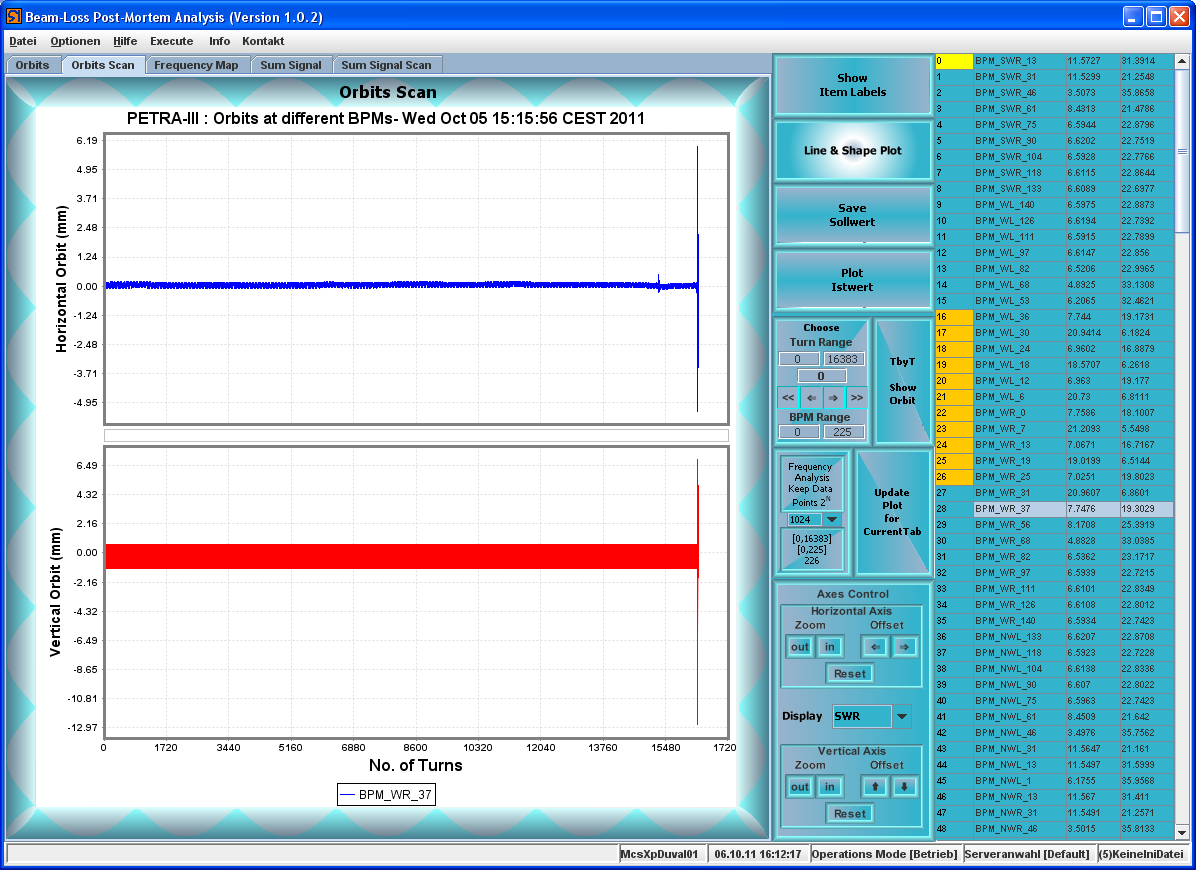 Philip Duval - TINE Overview
TINE Alarm System
Compact Overview
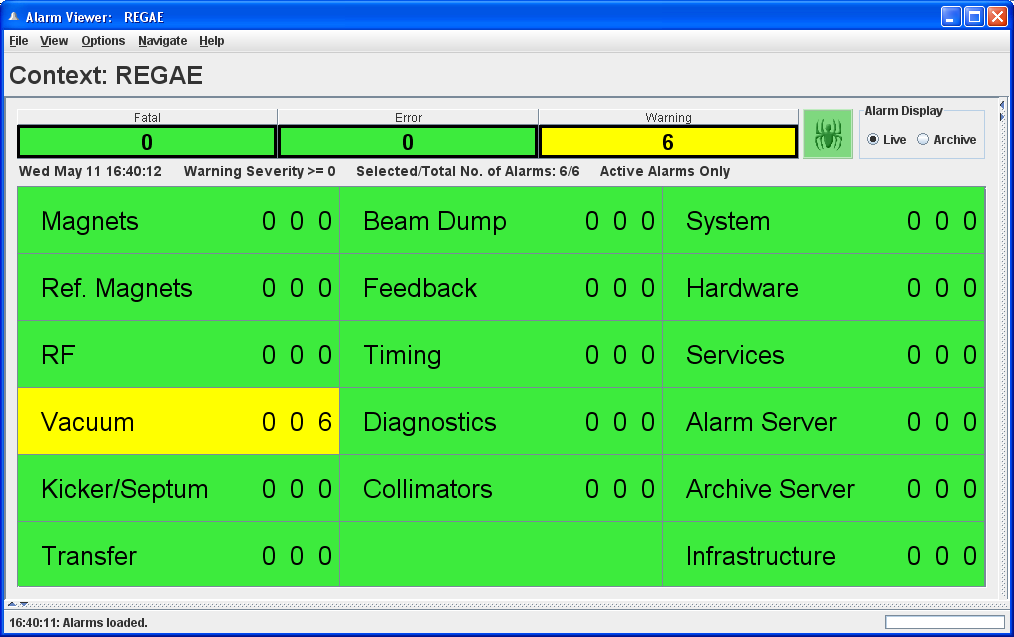 Detailed view
Philip Duval - TINE Overview
TINE Alarm System
Detailed view:
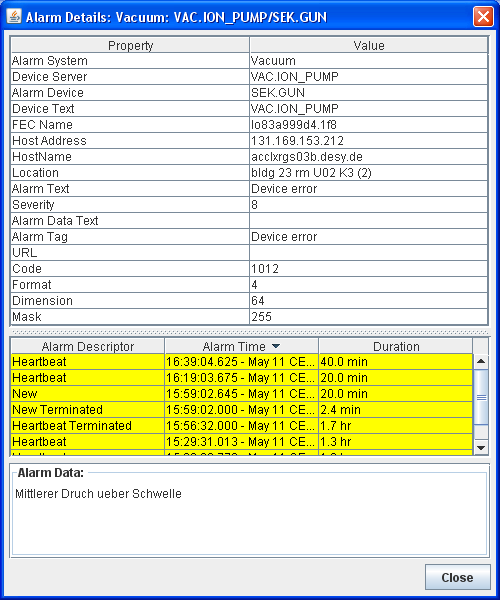 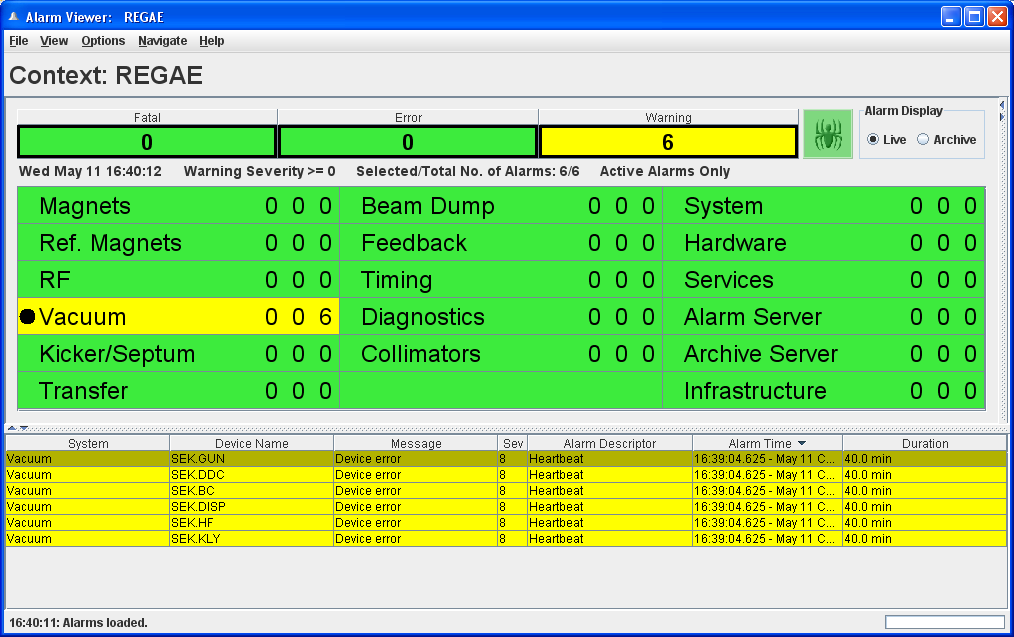 Philip Duval - TINE Overview
Operations + Availability(typical day at DESY2 …)
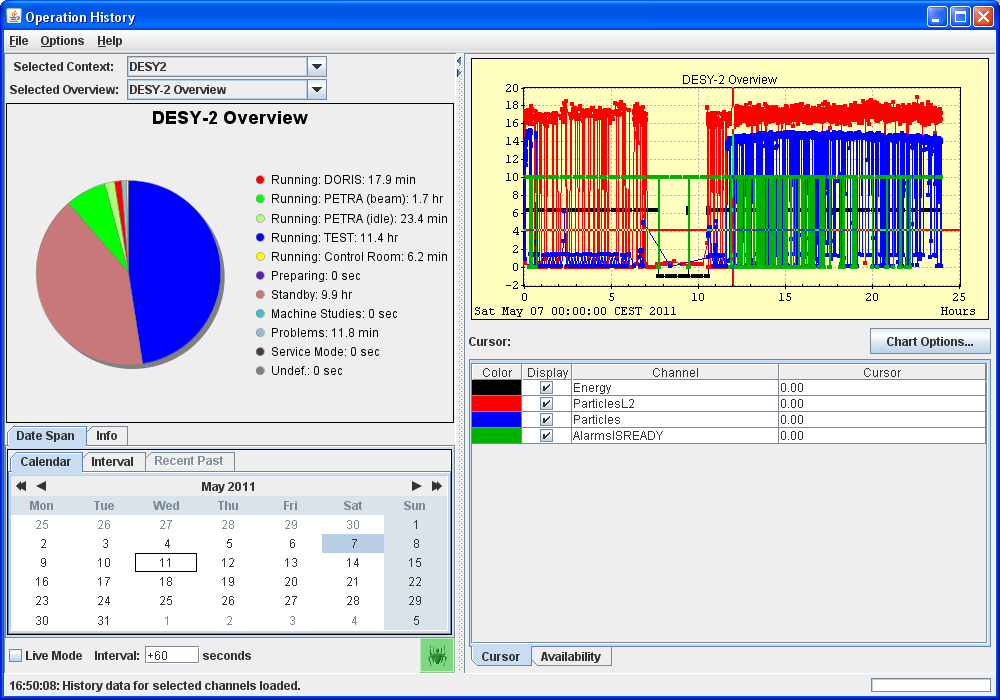 Philip Duval - TINE Overview
Operations + Availability(typical day at DESY2 …)
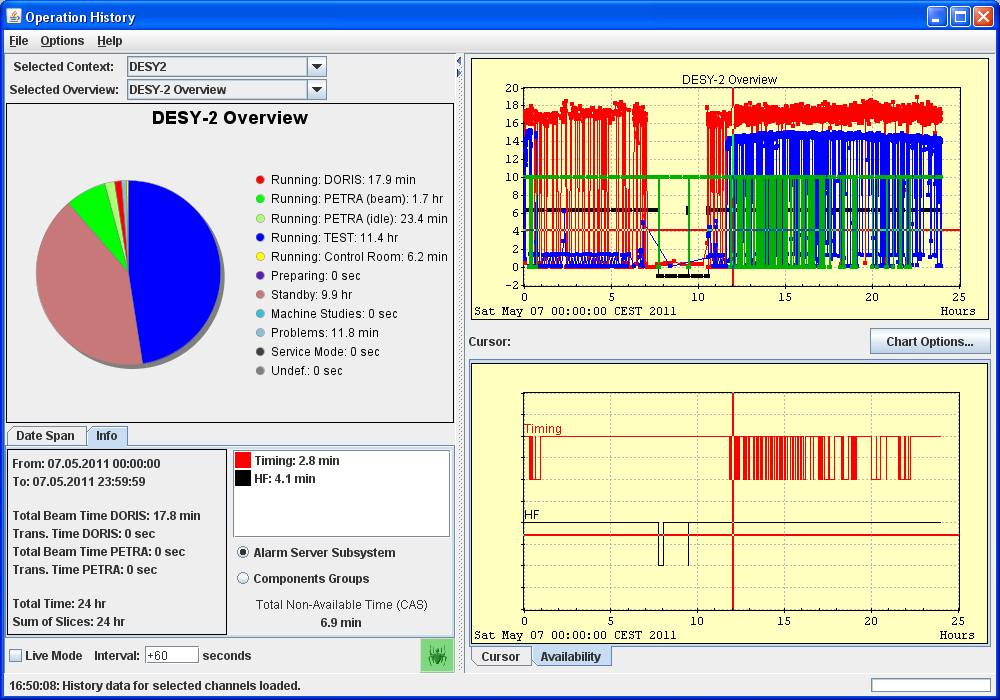 59
Development Tools
The Instant Client
Browse the entire control system
Address and display any element
Change the settings if you get through security !
Primary utility for testing your brand-new server
‘attachfec’ utility
attach to a FEC process
FEC = Front End Controller -> container for 1 or more servers
on the local host via named pipe
remotely via debug socket
check on settings, connection tables
monitor all i/o (at multiple debug levels)
The Instant Client
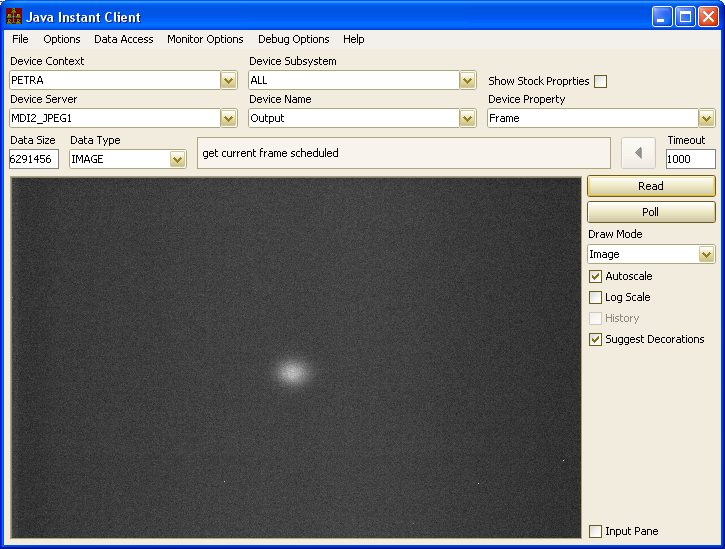 The Instant Client
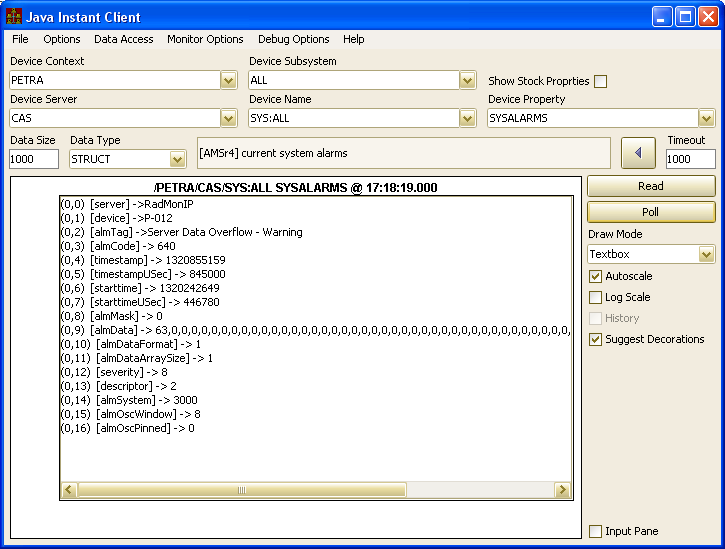 The Instant Client
‘escape’ the characters that belong to the string !
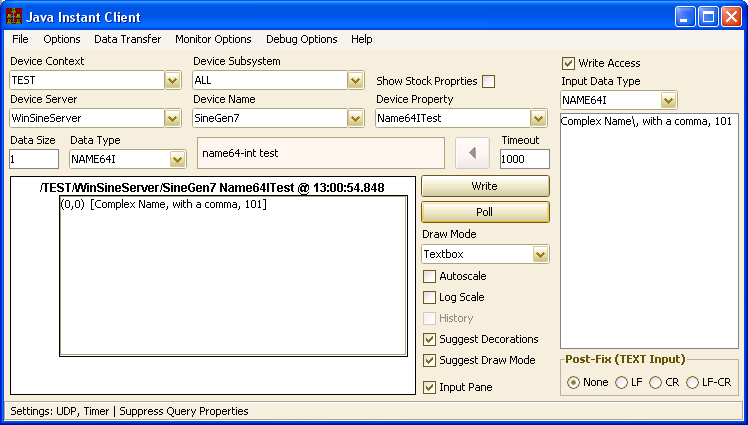 Debugging Utilities: attachfec
Server Problems
Make use of attachfec as a general rule.
Windows: GUI
Unix: command line tool




‘local pipe’ 
does not involve the network
attachfec must run on same host as the FEC.
‘remote stream’ connects via a dedicated TCP socket.
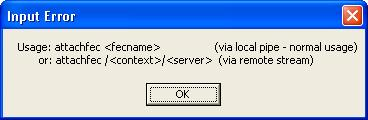 Debugging Utilities
e.g. attachfec /REGAE/Mag.Corr
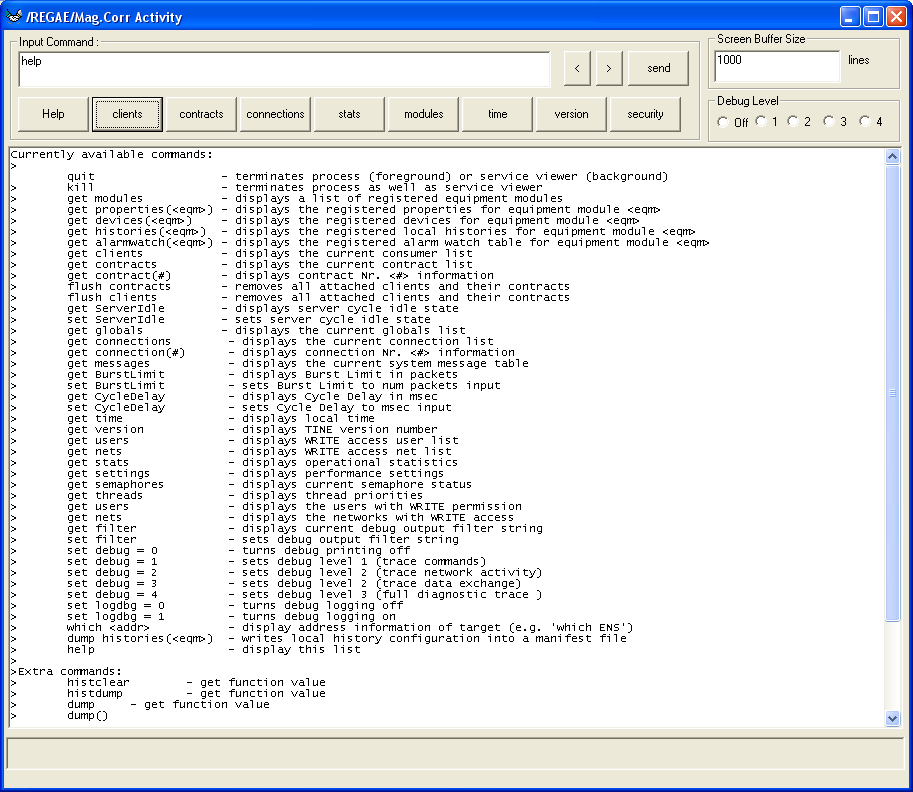 very useful !
Debugging Utilities
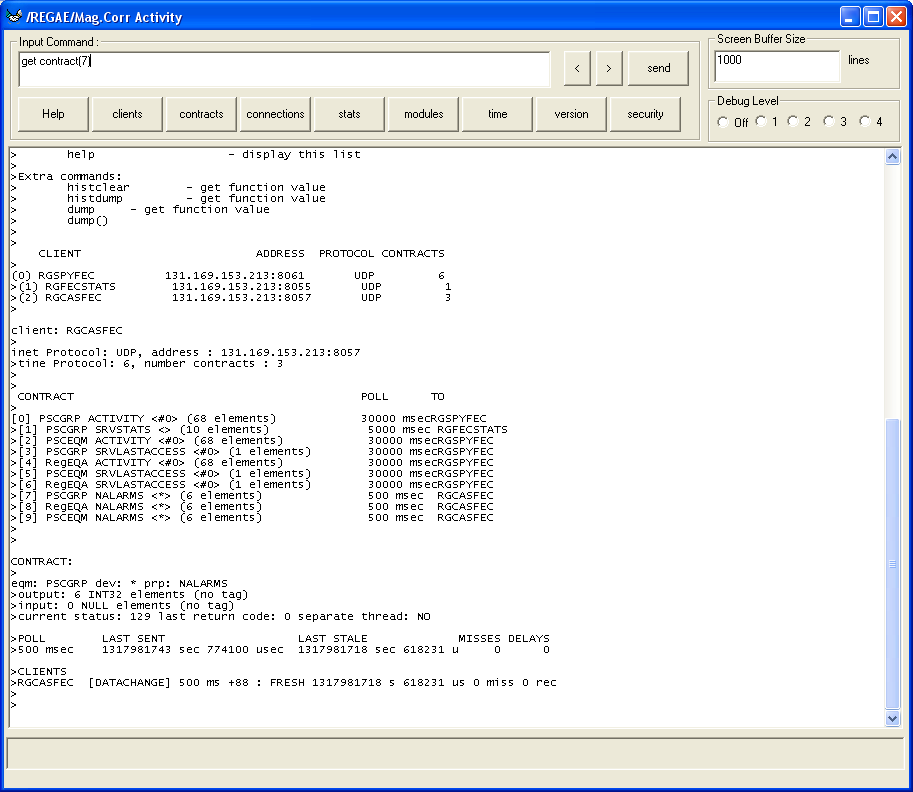 get clients
get client(2)
get contracts
get contract(7)
Debugging Utilities
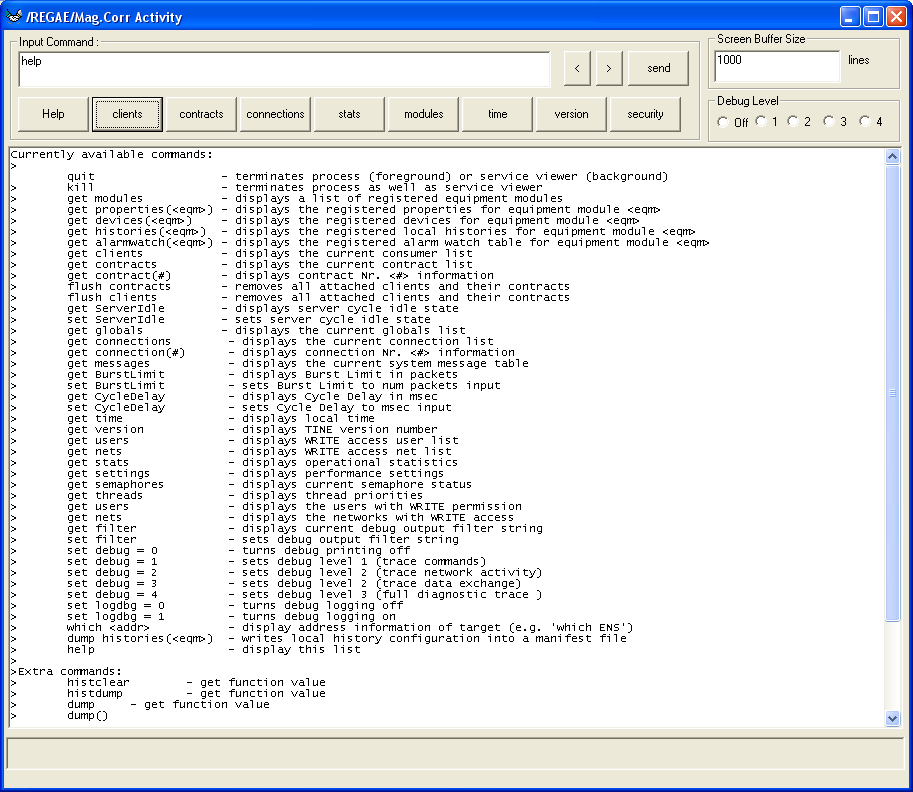 Server can register its own console commands !
Debugging Utilities
General overview of all servers :
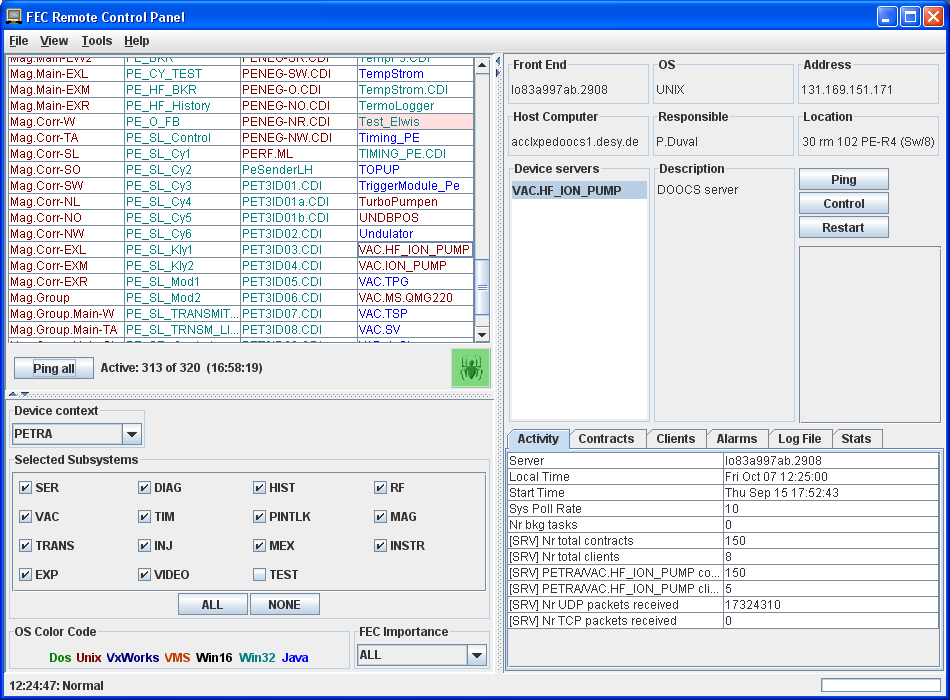 68
Conclusions
Powerful Framework
Many useful tools, services, servers right ‘out of the box’ (and more to come!)
Mature but still evolving control system
Multi-platform
Scalable to large machines
Multiple data-flow paradigms
Easy to setup and use !
Is expanding its culture base !
e.g. ‘scripts’ are more popular at the beamlines than at the accelerator 
	(thanks for your help, EMBL-Hamburg!)
What to expect:
should work ‘as advertised’.
but pay attention to firewall settings, etc.
some extreme scenarios might require ‘tweaking’ or knowing what is going on.
e.g. video server : multicast 53 MB/s on gigabit network, 20 Hz, 2.7 MB/image (<1% drop) (pay attention to your network hardware!)

Forum:  http://tineforum.desy.de
Bug Reports: http://tinetracker.desy.de
Philip Duval - TINE Overview
TINE : Where to get it …
http://tine.desy.de
Visit the download section and chose your platform.
Use setup tools available.
Installation takes a few minutes
Don’t expect too many miracles (you might have to read a README.txt or two).

email to tine@desy.de
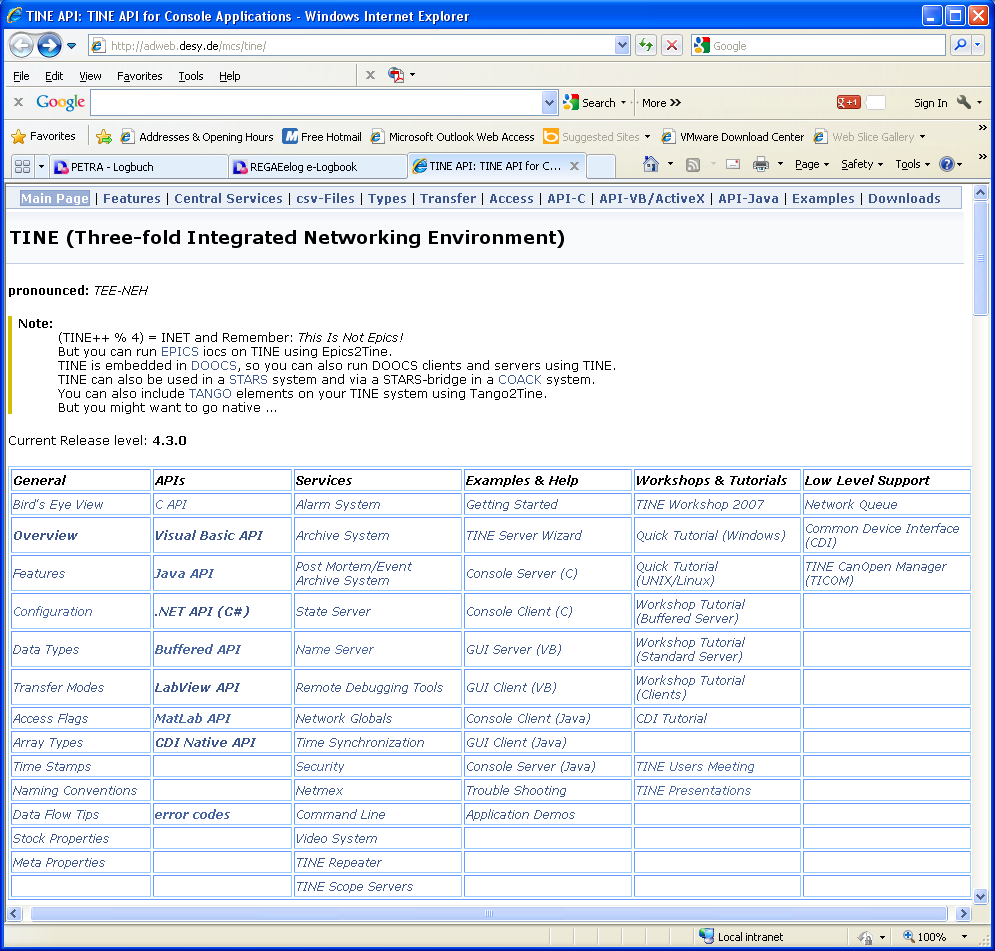